“Redefined Roles of Applied Dissertation Chairs & Members”
Dr. david b. ross and dr. mary Clisbee
FCE DEPARTMENT OF EDUCATIONAL LEADERSHIP & SCHOOL ADMINISTRATION
Faculty Retreat 2015
TEAMWORK = SUCCESS & COMPLETION
ROLE OF THE DISSERTATION CHAIR
provide continuing guidance, instruction, support, and encouragement to students throughout the applied dissertation process
communicate individually (i.e., not through a group e-mail to all students) at least once a month with each dissertation student you advise and make at least one monthly addition to the notes in the student’s ADRIANA journal.
maintain a turnaround time of 10 business days or less for your review of a student’s work.
ensure that all student dissertation work follows the guidelines of the Publication Manual of the American Psychological Association and the FSE’s Style Guide for the Applied Dissertation; provide constructive comments to students about deficiencies in format and style.
COMMUNICATION PROCESS BETWEEN CHAIR AND MEMBER
maintain professional relationships with the dissertation student and the dissertation committee member.
keep the dissertation committee member informed about the progress the student is making, and request feedback from the member on an ongoing basis.
submit the student’s work to the committee member for review and approval immediately following the chair’s approval.
WHOSE DISSERTATION IS IT?WHOSE STUDY & METHODOLOGY IS IT?
BENCHMARKS
Recommendations: We want to hear from you . . .
Professional Communication
Training for all: Chair, member, students
Policies
Continuous communication and collaboration
Sharing of the most updated documents
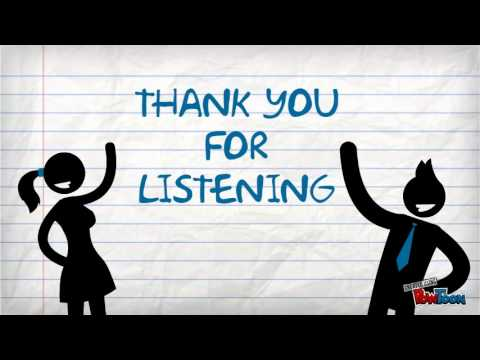